المملكة العربية السعودية 
وزارة التعليم 
إدارة التعليم ......................
مدرسة ..........................
ملف أداء المعلمة
إعداد 
أ . اسم المعلمة
مديرة المدرسة 
أ .اسم المديرة
بيانات عامـــة .
محتويات الملف
مقدمة
أهداف سياسة ا لتعليم والميثاق الأخلاقي
الرؤية والرسالة
الشواهد للأداء
أداء الواجبات الوظيفية .
التفاعل مع المجتمع المهني .
التفاعل مع أولياء الأمور .
التنويع في استراتيجيات التدريس .
تحسين نتائج التعلم .
إعداد وتنفيذ خطة التعلم .
توظيف تقنيات التعليم ووسائل التعلم المناسبة .
تهيئة بيئة التعلم .
الإدارة الصفية .
تحليل نتائج المتعلمين وتشخيص مستوياتهم .
تنوع أساليب التقويم .
مقدمة
وبديهي أن تستمد الأمم والمجتمعات أخلاقيات المهنة من قيمها ومقوماتها ، ونحن بفضل الله تعالى نستم أخلاقيات هذه المهنة من عقيدتنا الإسلامية المقررة في القرآن الكريم والسنة المطهرة ، ورسول الله -               - قدوتنا ومعلمنا في هذا الشأن :
مقدمة
تعد مهنة التعليم رسالة رفيعة الشأن عالية المنزلة تحظى باهتمام الجميع ، لما لها من
تأثير عظيم في حاضر الأمة ومستقبلها ، ,يتجلى سمو هذه المهنة ورفعتها في مضمونها الأخلاقي الذي يحدد مسارها المسلكي ، ونتائجها التربوية والتعليمية وعائدها على الفرد والمجتمع والإنسانية جمعاء .
( لَّقَدْ كَانَ لَكُمْ فِي رَسُولِ اللَّهِ أُسْوَةٌ حَسَنَةٌ لِّمَن كَانَ يَرْجُو اللَّهَ وَالْيَوْمَ الْآخِرَ وَذَكَرَ اللَّهَ كَثِيرًا )
ــــــــــــــــــــــــــــــــ ميثاق أخلاقيات مهنة التعليم 1427 هـ    ـــــــــــــــــــــــــــــــــــــــــــــــــــــــــــــــــــــــــــــــــــــــــــــــــــــــــــــــــــــــــــــــــــــــــــــــــــــــــــــــــــــــــــــــــــــــــــــــــــــــــــــ
أهداف سياسة التعليم
أهداف سياسة 
التعليم
سياسة التعليم في أي دولة من الدول هي الإطار العام الذي يحدد الغايات والأهداف العريقة للتعليم والمصادر التي تعتمد عليها لاشتقاق تلك الأهداف، والوسائل التي ينبغي إتباعها لتحقيقها سواء أكانت خططاً أو إجراءات عامة تصف تنفيذ تلك الخطط والسياسة التعليمية في المملكة العربية السعودية تنبثق من الشريعة الإسلامية التي تدين بها الدولة وتعدها مصدراً لكل النظم المعمول بها في المملكة والمدرسة هي مؤسسة تربوية اجتماعية ذات رسالة نبيلة.. وهي أساسي بناء الفرد والمجتمع وتكوين شخصيته وتربيته وتزويده بالقيم الإسلامية وبالمثل العليا وفق ما جاء بسياسة التعليم بالمملكة ويشمل هذا الموضوع الأهداف المحددة لكل من مراحل التعليم الابتدائي والمتوسط والثانوي
الميثاق الأخلاقي لمهنة التعليم
المادة الأولى :
 يقصد بالمصطلحات الآتية المعاني الموضحة قرين كل منها
أخلاقيات مهنة التعليم : السجايا الحميدة والسلوكيات الفاضلة التي يتعيَّن أن يتحلى بها العاملون في حقل التعليم العام فكراً وسلوكاً أمام الله ثم أمام ولاة الأمر وأمام أنفسهم والآخرين وتُرتب عليهم واجبات أخلاقية.
المعلم : المعلم والمعلمة والقائمون والقائمات على العملية التربوية من مشرفين ومشرفات ومديرين ومديرات ومرشدين ومرشدات ونحوهم.
 الطالب : الطالب والطالبة في مدارس التعليم العام وما في مستواها.
المادة الثانية : أهداف الميثاق .
يهدف الميثاق إلى تعزيز انتماء المعلم لرسالته ومهنته والارتقاء بها والإسهام في تطوير المجتمع الذي يعيش فيه 
وتقدمه وتحبيبه لطلابه وشدهم إليه والإفادة منه وذلك من خلال الآتي:
توعية المعلم بأهمية المهنة ودورها في بناء مستقبل وطنه.
الإسهام في تعزيز مكانة المعلم العلمية والاجتماعية.
حفز المعلم على أن يتمثل قيم مهنته وأخلاقها سلوكاً في حياته
المادة الثالثة : رسالة التعليم .
التعليم رسالة تستمد أخلاقياتها من هدي شريعتنا ومبادئ حضارتنا وتوجب على القائمين بها أداء حق الانتماء إليها إخلاصاً في العمل وصدقا مع النفس والناس، وعطاء مستمرا لنشر العلم وفضائله.
المعلم صاحب رسالة يستشعر عظمتها ويؤمن بأهميتها ويؤدي حقها بمهنية عالية.
اعتزاز المعلم بمهنته وإدراكه المستمر لرسالته يدعوانه إلى الحرص على نقاء السيرة وطهارة السريرة، حفاظاً على شرف مهنة التعليم .
المادة الرابعة : المعلم وأداؤه المهني .
المعلم مثال للمسلم المعتز بدينه المتأسي برسول الله في جميع أقواله وأفعاله وسطيا في تعاملاته وأحكامه.
المعلم يدرك أن النمو المهني واجب أساس، والثقافة الذاتية المستمرة منهج في حياته، يطور نفسه وينمي معارفه منتفعاً بكل جديد في مجال تخصصه وفنون التدريس ومهاراته.
يدرك المعلم أن الاستقامة والصدق، والأمانة، والحلم، والحزم، والانضباط، والتسامح، وحسن المظهر، وبشاشة الوجه سمات رئيسة في تكوين شخصيته.
المعلم يدرك ان الرقيب الحقيقي على سلوكه، بعد الله - سبحانه وتعالى – هو ضمير يقظ وحس ناقد، وأن الرقابة الخارجية مهما تنوعت الأساليب لا ترقى إلى الرقابة الذاتية لذلك يسعى المعلم بكل وسيلة متاحة إلى بث هذه الروح بين طلابه ومجتمعه، ويضرب المثل والقدوة في التمسك بها.
يسهم المعلم في ترسيخ مفهوم المواطنة لدى الطلاب، وغرس أهمية مبدأ الاعتدال والتسامح والتعايش بعيداً عن الغلو والتطرف.
المادة الخامسة : المعلم وطلابه .
العلاقة بين المعلم وطلابه، والمعلمة وطالباتها لحمتها الرغبة في نفعهم، وسداها الشفقة عليهم والبر بهم وأساسها المودة الحانية، وحارسها الحزم الضروري، وهدفها تحقيق خيري الدنيا والآخرة للجيل المأمول للنهضة والتقدم.
يحسن المعلم الظن بطلابه ويعلمهم أن يكونوا كذلك في حياتهم العامة والخاصة، ليلتمسوا العذر لغيرهم قبل التماس الخطأ، ويروا عيوب أنفسهم قبل رؤية عيوب الآخرين.
المعلم قدوة لطلابه خاصة، وللمجتمع عامة وهو حريص على أن يكون أثره في الناس حميداً باقياً لذلك فهو يستمسك بالقيم الأخلاقية والمثل العليا ويدعو إليها وينشرها بين طلابه والناس كافة ويعمل على شيوعها واحترامها ما استطاع إلى ذلك سبيلاً.
المعلم أحرص الناس على نفع طلابه، يبذل جهده كله في تعليمهم، وتربيتهم، وتوجيههم، يدلهم على طريق الخير ويرغبهم فيه ويبين لهم طريق الشر ويذودهم عنه ، في رعاية متكاملة لنموهم دينياً وعلمياً وخلقياً ونفسياً واجتماعيا وصحياً.
المعلم يعدل بين طلابه في عطائه وتعامله ورقابته وتقويمه لأدائهم، ويصون كرامتهم، ويعي حقوقهم ويستثمر أوقاتهم بكل مفيد وهو بذلك لا يسمح باتخاذ دروسهم ساحة لغير ما يعنى بتعليمهم في مجال تخصصهم.
 المعلم أنموذج للحكمة والرفق، يمارسهما ويأمر بهما، ويتجنب العنف وينهى عنه ويعود طلابه على التفكير السليم والحوار البناء، وحسن الاستماع إلى آراء الآخرين والتسامح مع الناس والتخلق بخلق الإسلام في الحوار ونشر مبدأ الشورى.
يعي المعلم أن الطالب ينفر من المدرسة التي يستخدم فيها العقاب البدني والنفسي، لذا فإن المربي القدير يتجنبهما وينهى عنهما
يسعى المعلم لإكساب الطالب المهارات العقلية والعلمية التي تنمي لديه التفكير العلمي الناقد وحب التعلم الذاتي المستمر وممارسته.
المادة السادسة : المعلم والمجتمع .
يعزز المعلم لدى الطلاب الإحساس بالانتماء لدينهم ووطنهم كما ينمي لديهم أهمية التفاعل الإيجابي مع الثقافات الأخرى ، فالحكمة ضالة المؤمن أنى وجدها فهو أحق الناس بها.
المعلم أمين على كيان الوطن ووحدته وتعاون أبنائه، يعمل جاهداً لتسود المحبة المثمرة والاحترام الصادق بين المواطنين جميعاً وبينهم وبين أولي الأمر منهم، تحقيقاً لأمن الوطن واستقراره، وتمكيناً لنمائه وازدهاره، وحرصاً على سمعته ومكانته بين المجتمعات الإنسانية الراقية.
المعلم موضع تقدير المجتمع، واحترامه، وهو لذلك حريص على أن يكون في مستوى هذه الثقة وذلك التقدير والاحترام، ويحرص على ألا يؤثر عنه إلا ما يؤكد ثقة المجتمع به واحترامه له.
المعلم عضو مؤثر في مجتمعه، تعلق عليه الآمال في التقدم المعرفي والارتقاء العلمي والإبداع الفكري والإسهام الحضاري ونشر هذه الشمائل الحميدة بين طلابه.
 المعلم صورة صادقة للمثقف المنتمي الى دينه ووطنه ,الأمر الذي يلزمه توسيع نطاق ثقافته وتنويع مصادرها ، ليكون قادراً على تكوين رأي ناضج مبني على العلم والمعرفة والخبرة الواسعة ُيعين به طلابه على سعة الأفق ورؤية وجهات النظر المتباينة باعتبارها مكونات ثقافية تتكامل وتتعاون في بناء الحضارة الإنسانية.
المادة السابعة :المعلم والمجتمع 
المدرسي .
الثقة المتبادلة والعمل بروح الفريق الواحد هما أساس العلاقة بين المعلم وزملائه وبين المعلمين والإدارة التربوية.
يدرك المعلم أن احترام قواعد السلوك الوظيفي والالتزام بالأنظمة والتعليمات وتنفيذها والمشاركة الإيجابية في نشاطات المدرسة وفعالياتها المختلفة أركان أساسية في تحقيق أهداف المؤسسة التعليمية.
المادة الثامنة : المعلم والأسرة .
المعلم شريك الوالدين في التربية والتنشئة ، فهو حريص على توطيد أواصر الثقة بين البيت والمدرسة.
المعلم يعي أن التشاور مع الأسرة بشأن كل أمر يهم مستقبل الطلاب أو يؤثر في مسيرتهم العلمية وفي كل تغير يطرأ على سلوكهم ، أمر بالغ النفع والأهمية.
يؤدي العاملون في مهنة التعليم واجباتهم كافة ويصبغون سلوكهم كله بروح المبادئ التي تضمنتها هذه الأخلاقيات ويعملون على نشرها وترسيخها وتأصيلها والالتزام بها بين زملائهم وفي المجتمع بوجه عام.
الرؤية والرسالة
الرؤيـــــة
السعي إلى تحقيق التميز والريادة في مجال التعليم وخدمة المتعلمين بما يعود عليهم بالنفع وتنمية قدراتهم اللغوية والفكرية، وبناء المجتمع المعرفي في إطار من القيم الإسلامية والثقافية والاجتماعية للمجتمع وبما يسهم في تحقيق التنمية المستدامة.
الرســـالة
الترسيخ لأسس المهارات والاستراتيجيات التي تعين المتعلم وتساعده على اتقان مهارة الاستماع والتحدث والقراءة والكتابة وتنمية شخصية الطالب وتزويده بالمهارات التي تجعله قادرًا على الابتكار والقيادة والتعلم الذاتي والعمل الجماعي والمنافسة محليًا  . وإقليميًا وعالميًا.
بيانات عامة
بيانات عـامة
الاسم
.......................................
المؤهل
التخصص
...................
...................
تاريخ التخرج
الجامعة
...................
...................
تاريخ المباشرة
تاريخ التعيين
...................
...................
مواد التدريس
...................
النصاب
مرحلة التدريس
...................
...................
بيانات التواصل
...................
بيانات عـامة
أداء الواجبات الوظيفية
شواهد الواجبات الوظيفية
ميثاق مهنة التعليم
شواهد الواجبات الوظيفية
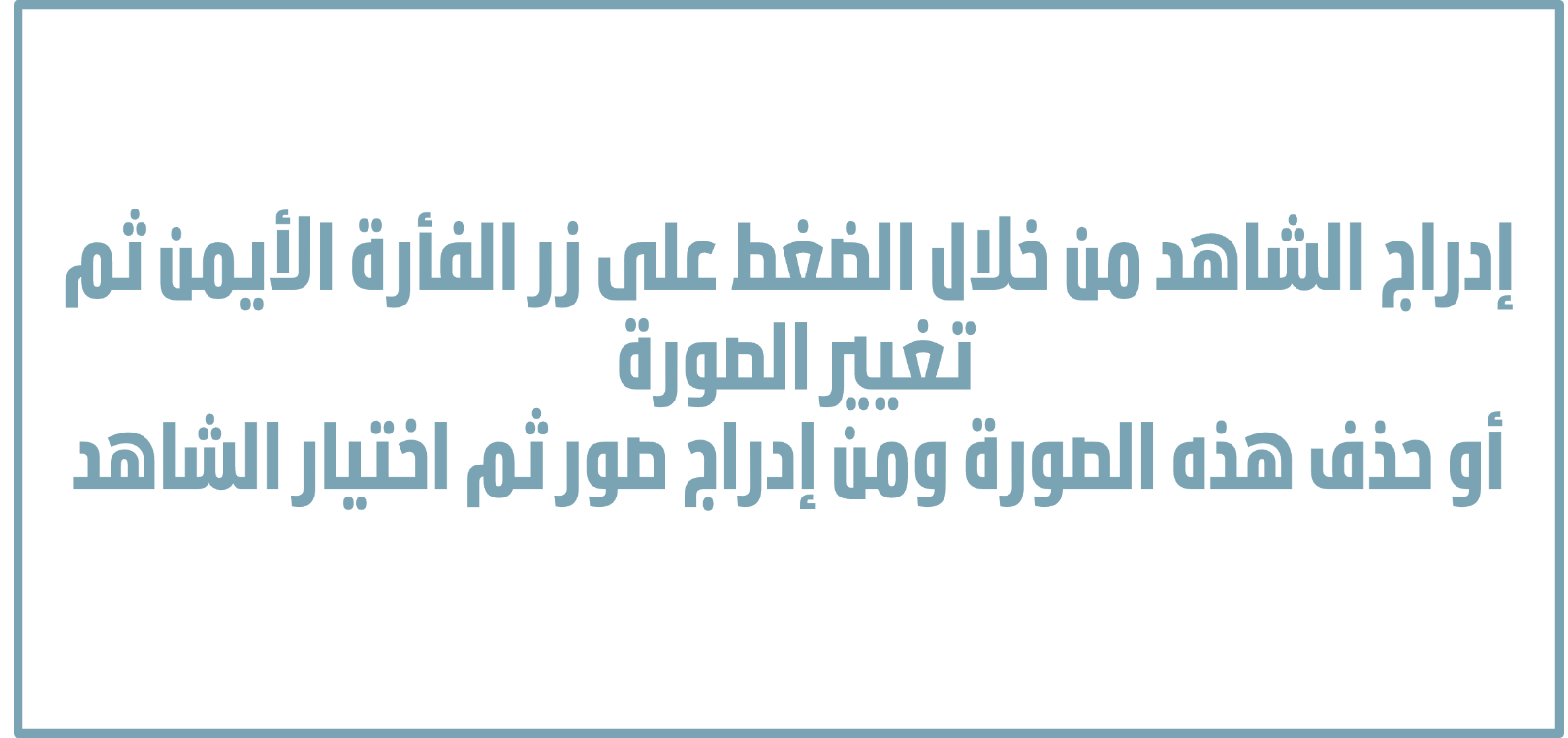 نسخ الرابط وإداراجه هنا
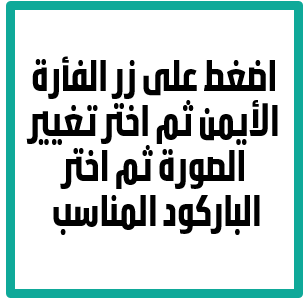 لتعرف أكثر
التفاعل مع المجتمع المهني .
شواهد التفاعل مع المجتمع المهني
شواهد التفاعل مع المجتمع المهني
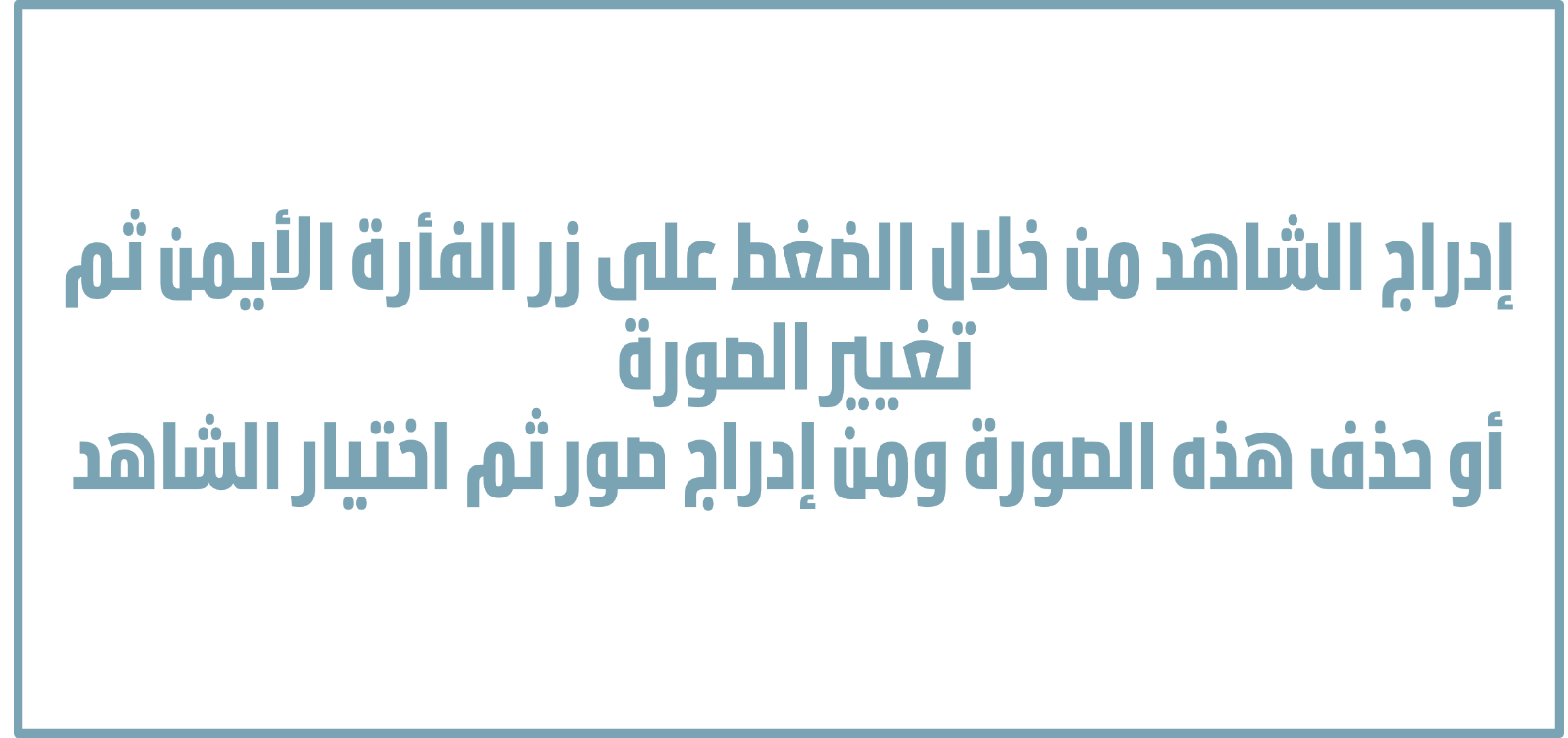 نسخ الرابط وإداراجه هنا
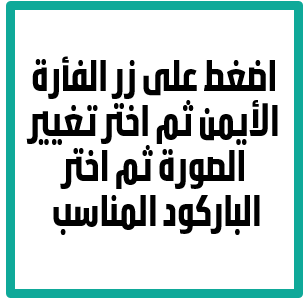 لتعرف أكثر
التفاعل مع أولياء 
الأمور
شواهد التفاعل مع أولياء الأمور
شواهد التفاعل مع أولياء الأمور
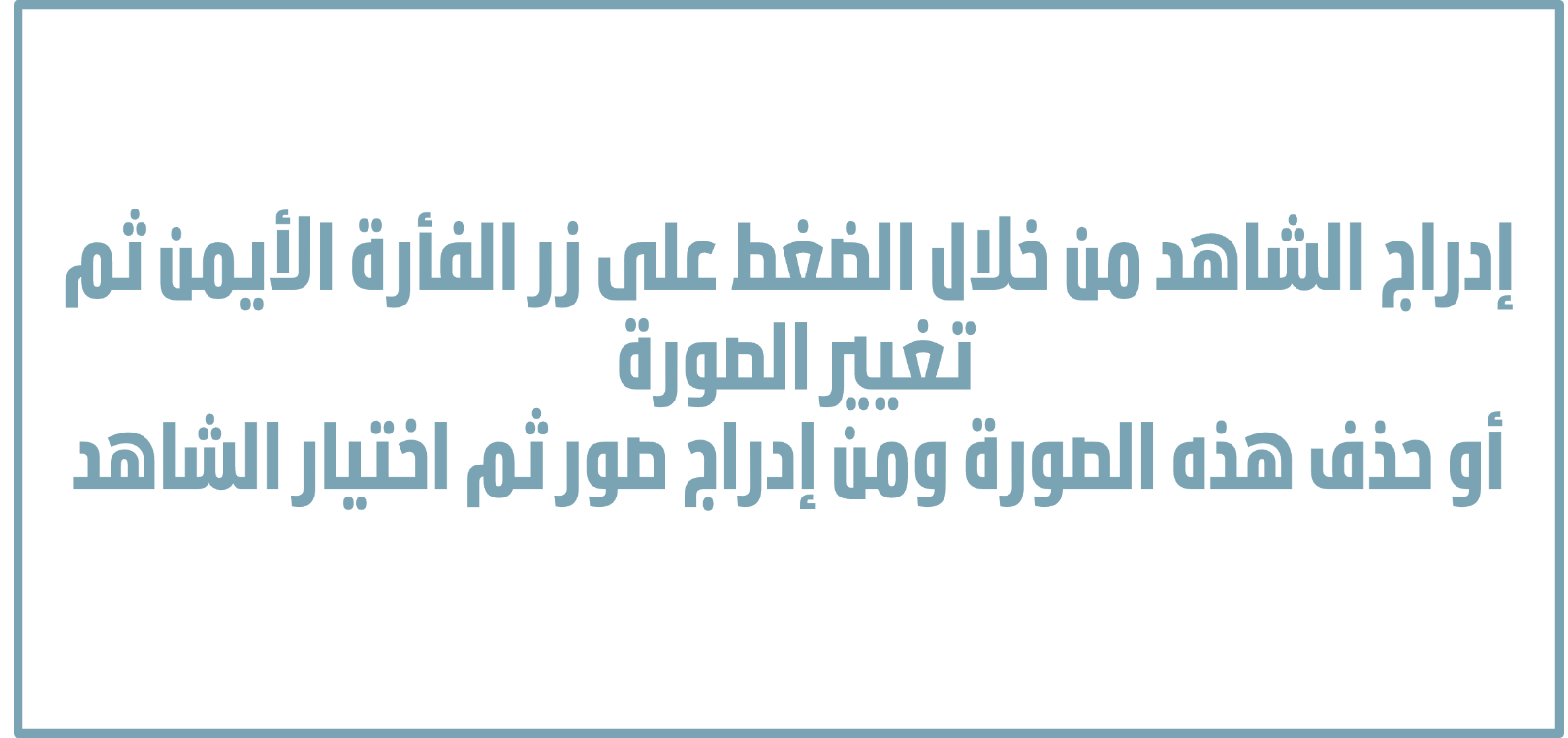 نسخ الرابط وإداراجه هنا
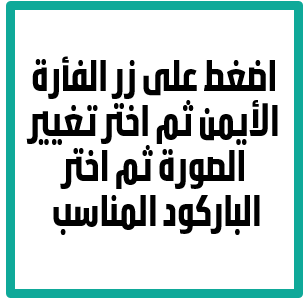 لتعرف أكثر
التنوع في استراتجيات التعليم
شواهد من التنوع في تفعيل الاستراتيجيات التعليمية
شواهد من التنوع في تفعيل الاستراتيجيات التعليمية
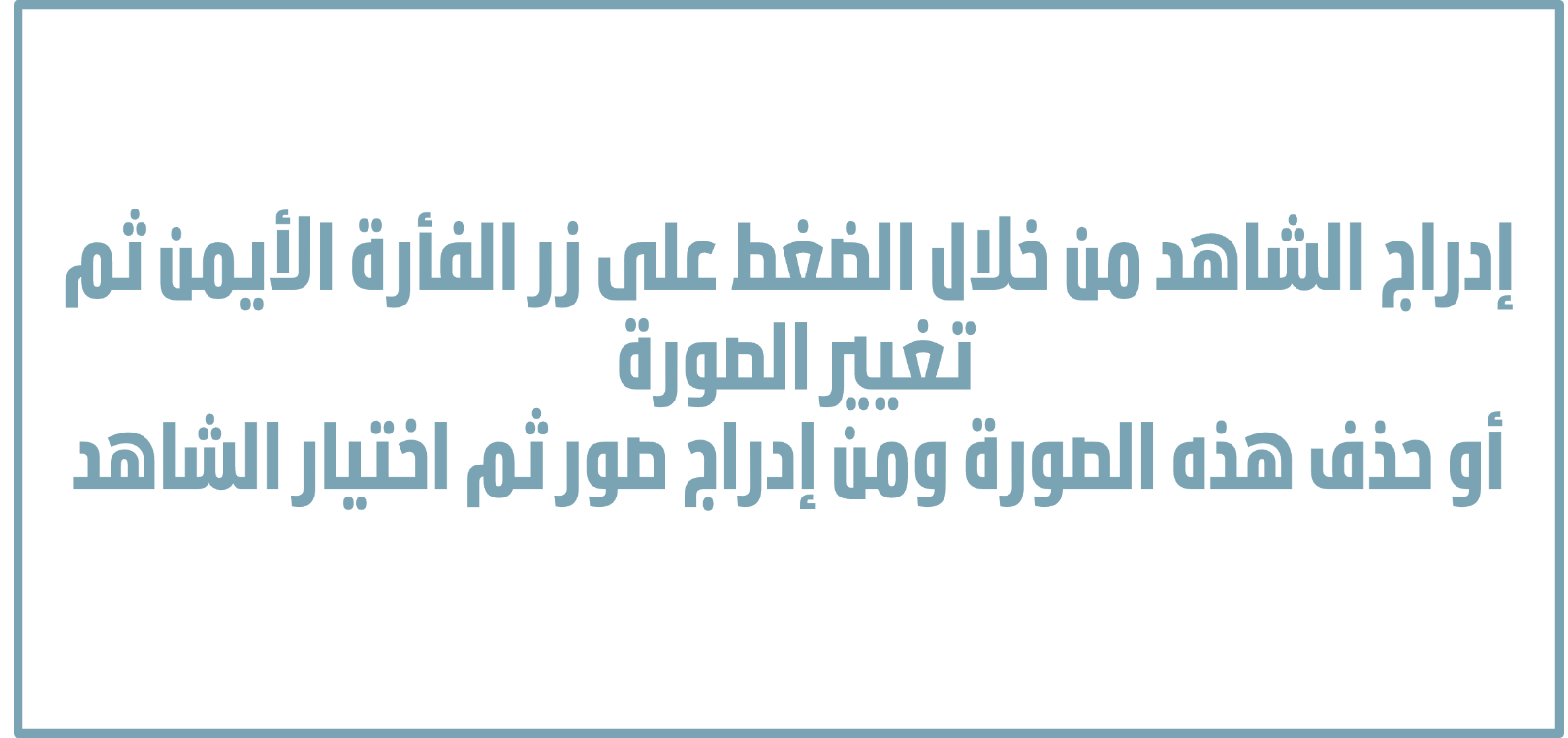 نسخ الرابط وإداراجه هنا
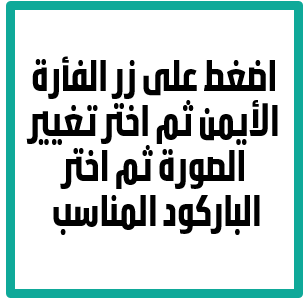 لتعرف أكثر
تحسين نتائج 
المتعلمين
شواهد من تحسين نتائج المتعلمين
شواهد من تحسين نتائج المتعلمين
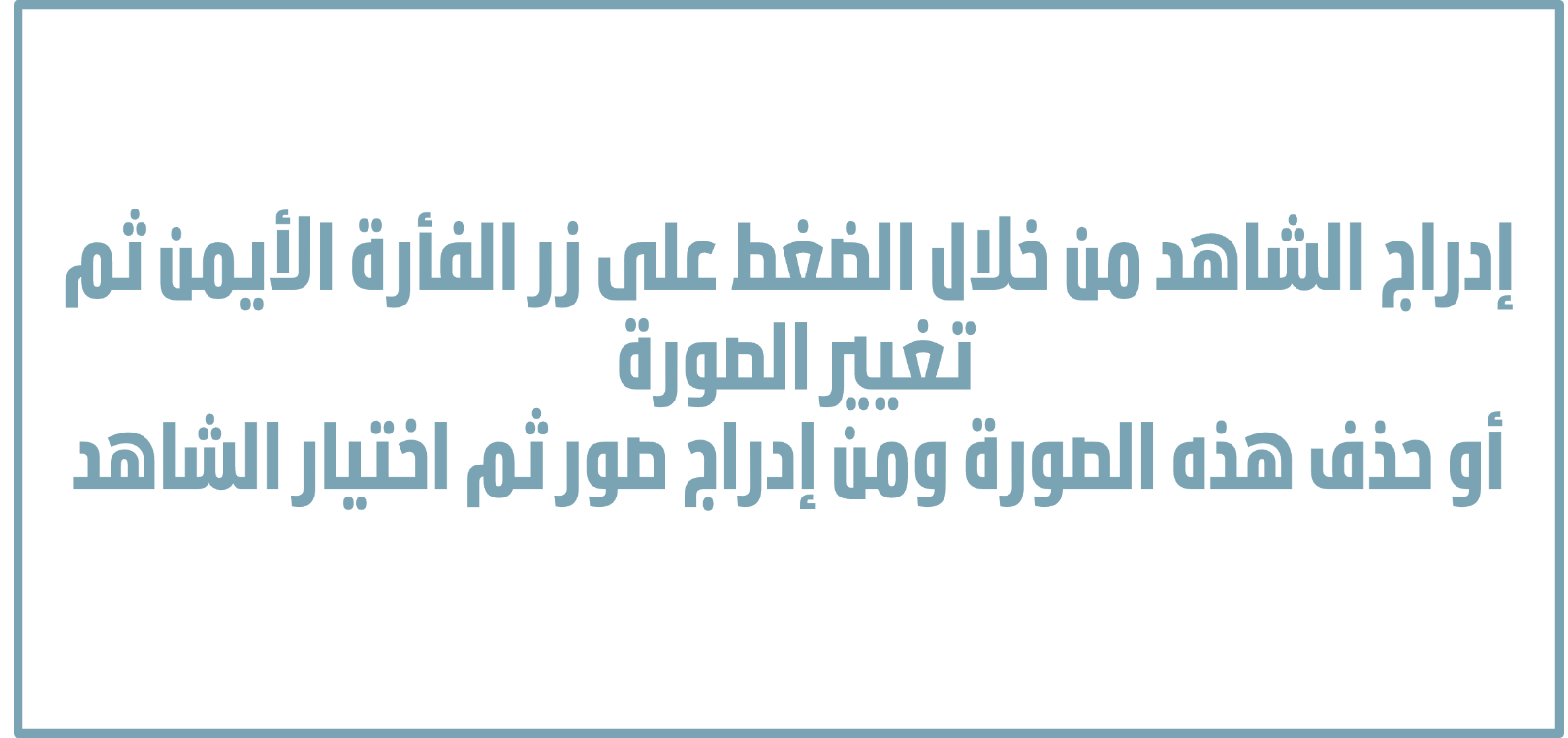 نسخ الرابط وإداراجه هنا
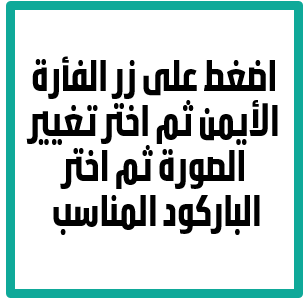 لتعرف أكثر
إعداد وتنفيذ خطة
 التعلم
شواهد من إعداد وتنفيذ خطة التعلم
شواهد من إعداد وتنفيذ خطة التعلم
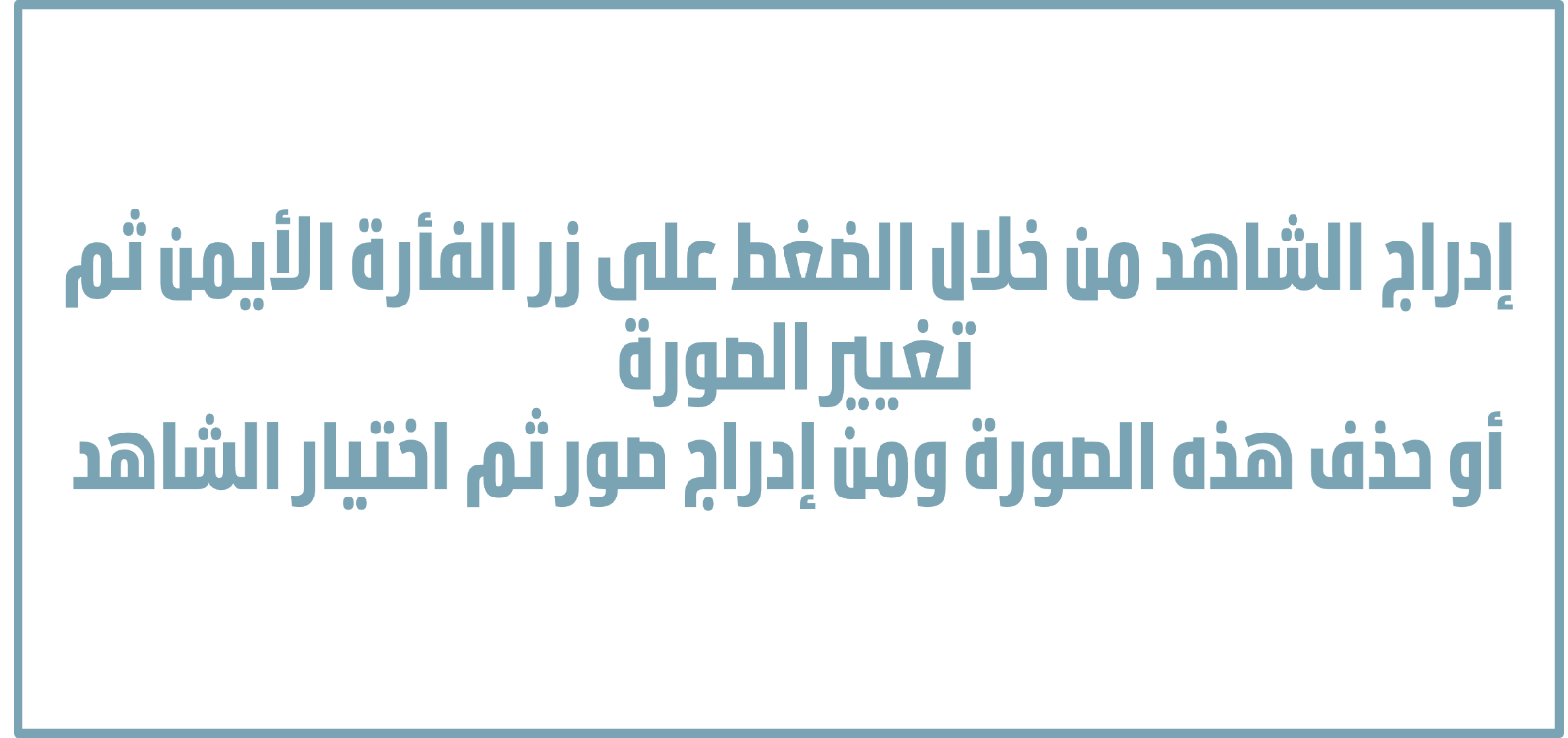 نسخ الرابط وإداراجه هنا
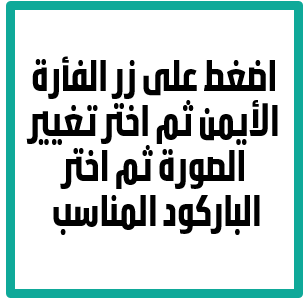 لتعرف أكثر
توظيف تقنيات ووسائل التعلم المناسبة
شواهد من توظيف التقنية ووسائل
 التعليم المناسبة
شواهد من توظيف التقنية ووسائل
 التعليم المناسبة
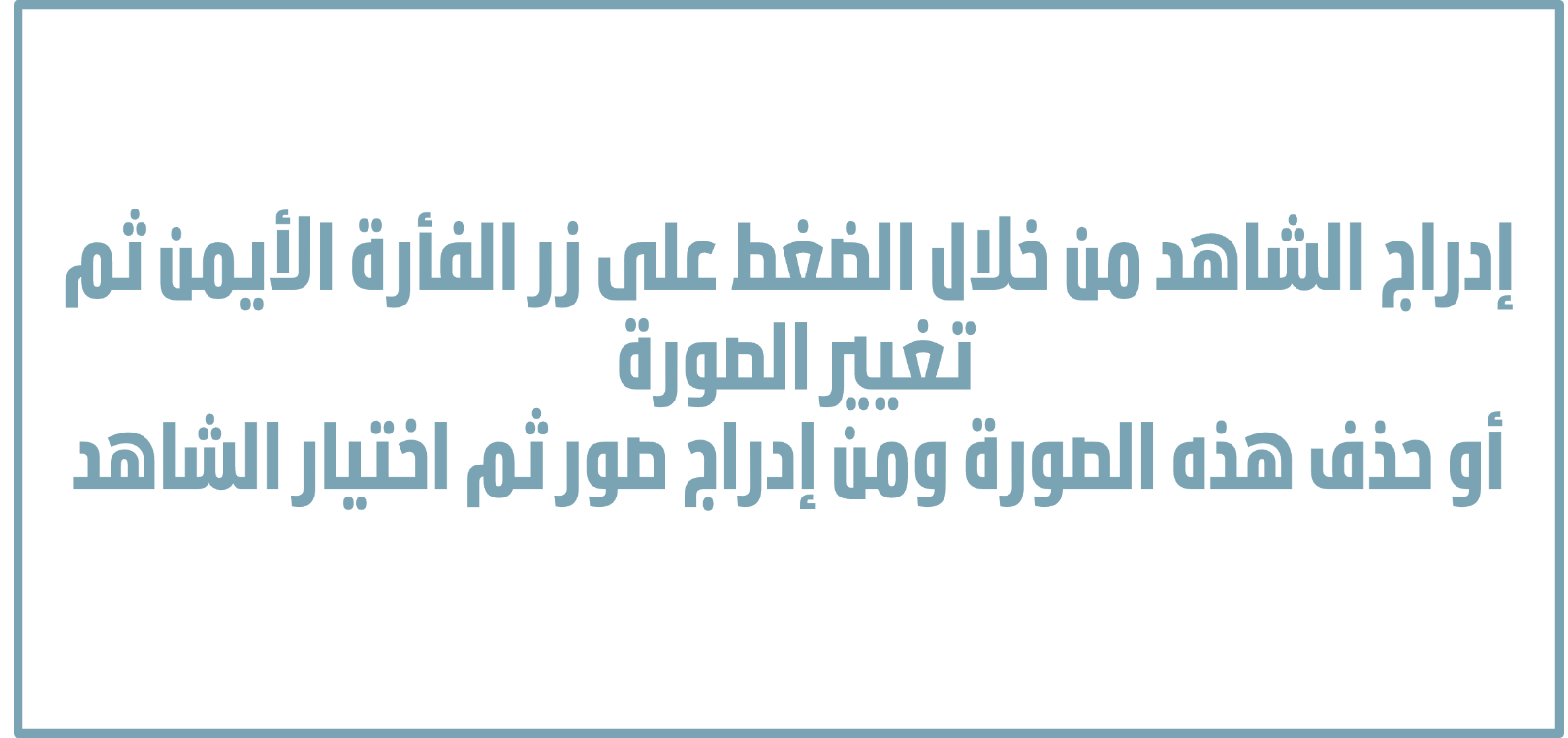 نسخ الرابط وإداراجه هنا
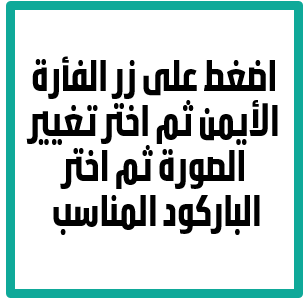 لتعرف أكثر
تهيئة البيئة 
التعليمية
شواهد من تهيئة البيئة التعليمية
شواهد من تهيئة البيئة التعليمية
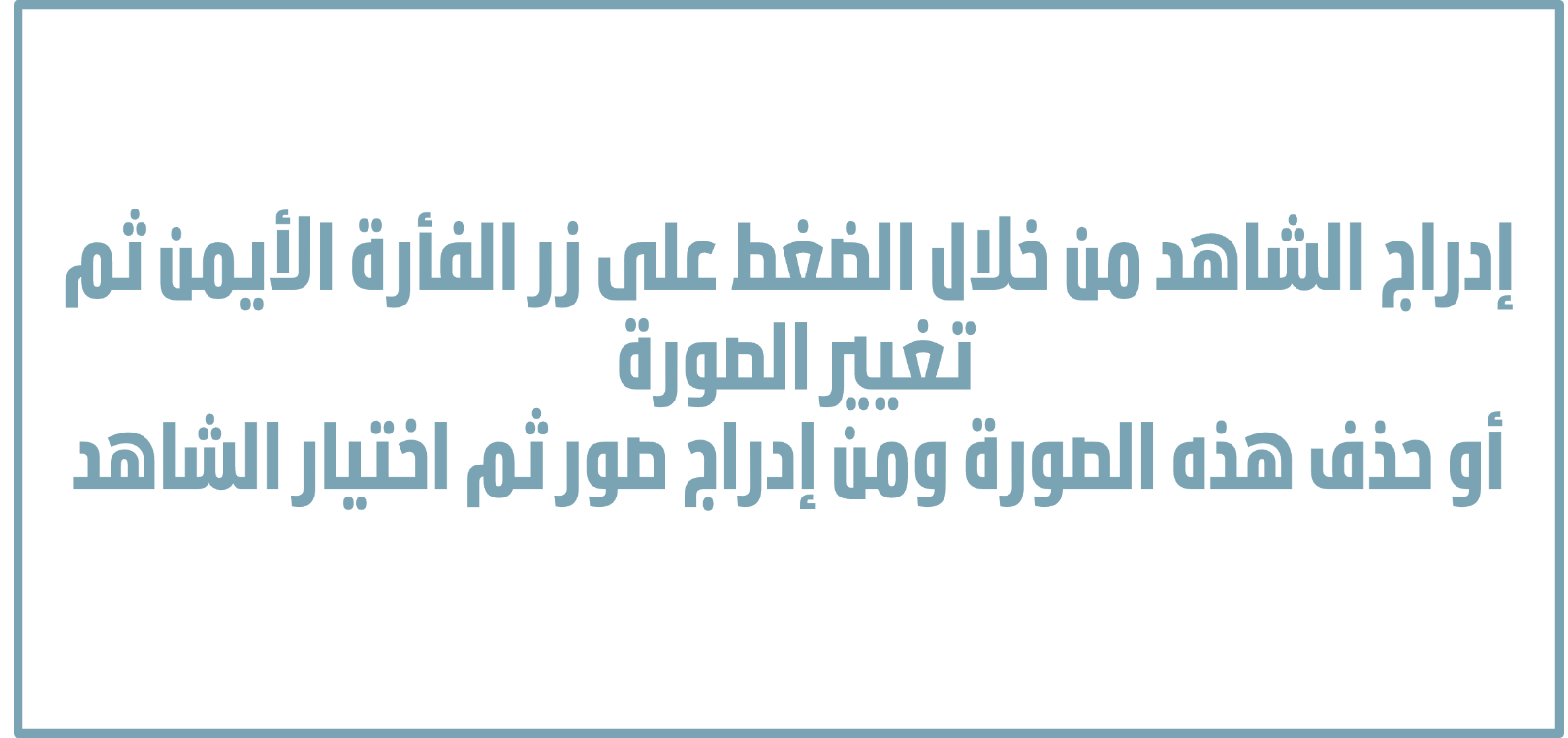 نسخ الرابط وإداراجه هنا
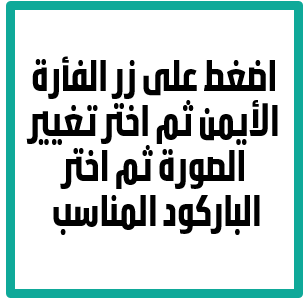 لتعرف أكثر
الإدارة الصفية
شواهد من الإدارة الصفية
شواهد من الإدارة الصفية
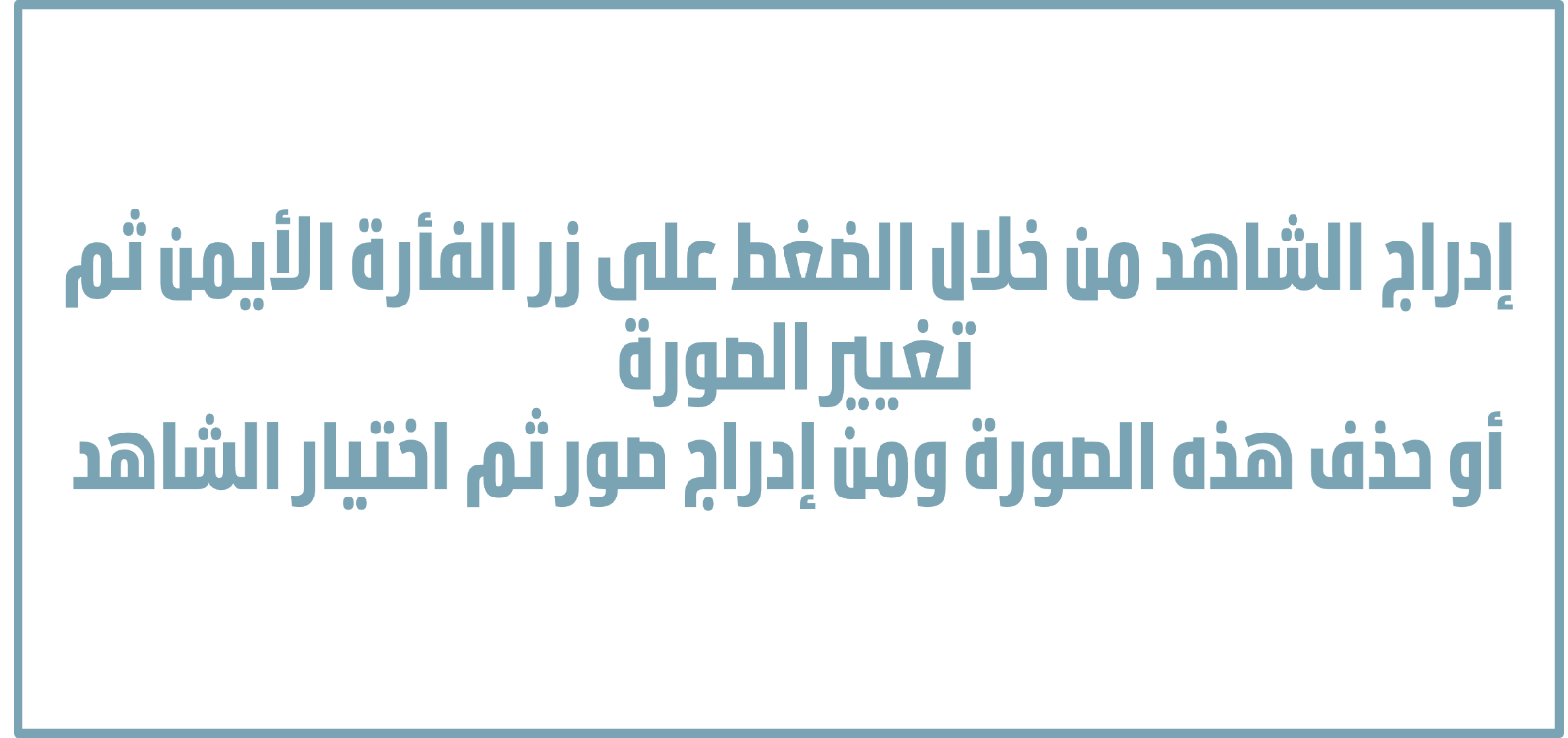 نسخ الرابط وإداراجه هنا
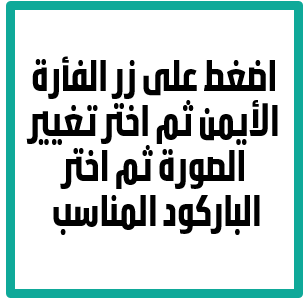 لتعرف أكثر
تحليل نتائج المتعلمين وتشخيص مستوياتهم
شواهد من تحليل نتائج المتعلمين
شواهد من تحليل نتائج المتعلمين
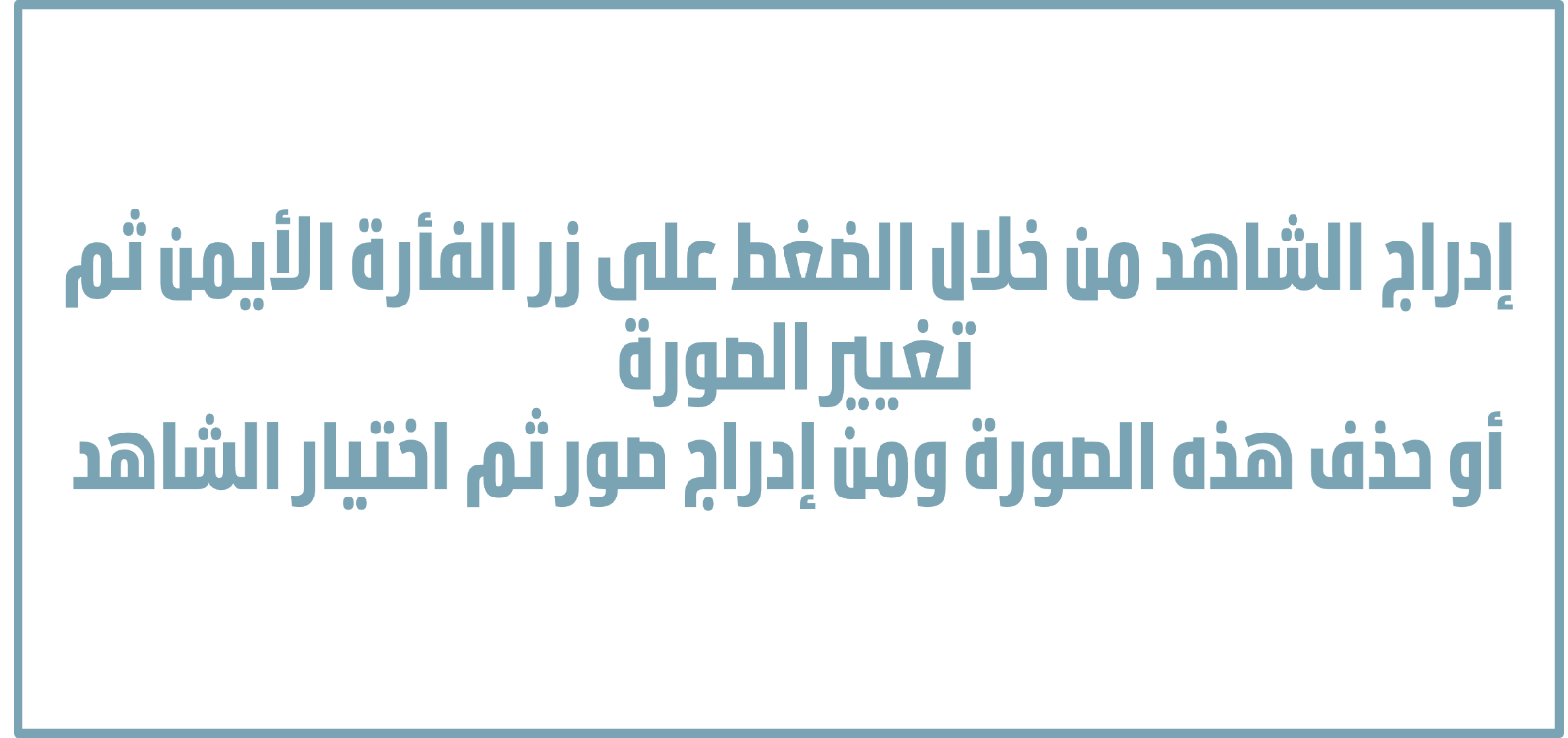 نسخ الرابط وإداراجه هنا
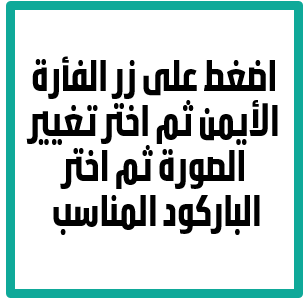 لتعرف أكثر
تنوع أساليب التقويم
شواهد من تنوع أساليب التقويم
شواهد من تنوع أساليب التقويم
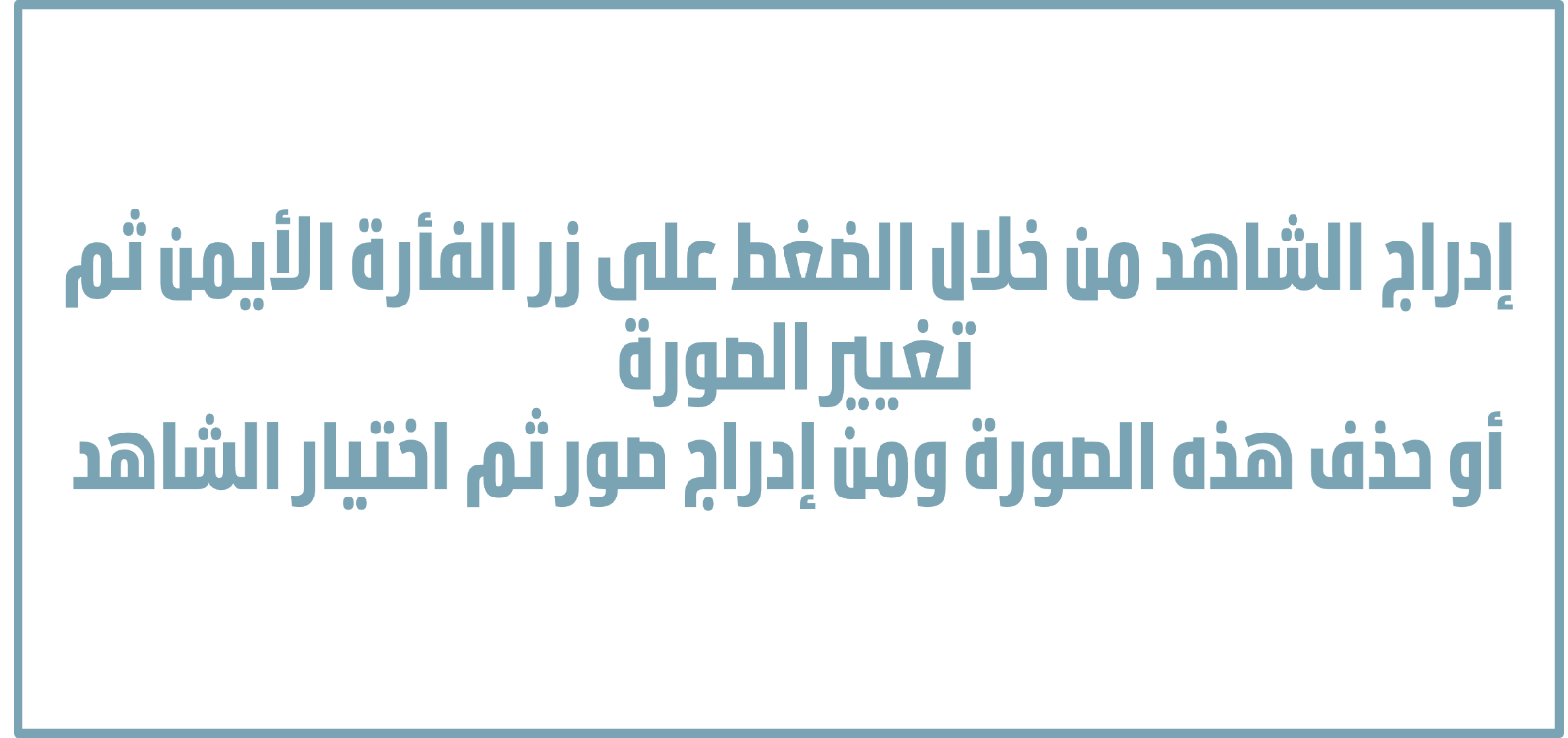 نسخ الرابط وإدراجه هنا
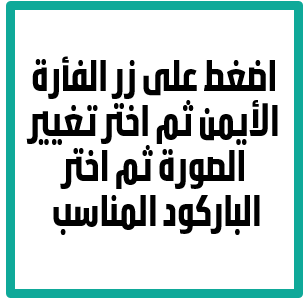 لتعرف أكثر